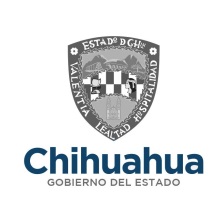 SECRETARÍA DE INNOVACIÓN Y DESARROLLO ECONÓMICO
ORGANIGRAMA 2019
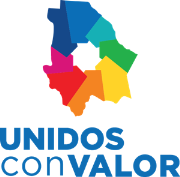 SECRETARÍA DE 
INNOVACIÓN Y
DESARROLLO ECONÓMICO
DIRECCIÓN
ADMINISTRATIVA
DEPARTAMENTO  ADMINISTRATIVO
DEPARTAMENTO JURÍDICO
ÓRGANO INTERNO
DE CONTROL
DEPARTAMENTO DE RECURSOS HUMANOS
SUBSECRETARÍA DE  INNOVACIÓN Y  DESARROLLO ECONÓMICO  REGIÓN NORTE
SUBSECRETARÍA DE  INNOVACIÓN Y 
DESARROLLO ECONÓMICO  REGIÓN CENTRO-SUR
DIRECCIÓN DE GESTIÓN  ESTRATÉGICA Y EFICACIA  INSTITUCIONAL
DIRECCIÓN DE
ECONOMÍA SOCIAL
DIRECCIÓN DE INDUSTRIA
DIRECCIÓN DE TURISMO
DIRECCIÓN DE ENERGÍA
DIRECCIÓN DE COMERCIO
DIRECCIÓN DE MINERÍA
DEPARTAMENTO DE  INFORMACIÓN ECONÓMICA
Y SOCIAL
DEPARTAMENTO DE  DESARROLLO
DEPARTAMENTO DE  ENERGÍAS LIMPIAS Y  RENOVABLES
DEPARTAMENTO DE DESARROLLO INDUSTRIAL
DEPARTAMENTO DE  PLANEACIÓN TURÍSTICA
DEPARTAMENTO DE  COMERCIO INTERIOR
DEPARTAMENTO DE PROCURACIÓN DE FONDOS
DEPARTAMENTO DE  EVOLUCIÓN INDUSTRIAL
DEPARTAMENTO DE  INNOVACIÓN ENERGÉTICA
DEPARTAMENTO DE  PROMOCIÓN TURÍSTICA
DEPARTAMENTO DE  COMERCIO EXTERIOR
DEPARTAMENTO DE  DESARROLLO Y GESTIÓN  EMPRESARIAL
DEPARTAMENTO DE GESTIÓN TURÍSTICA
DEPARTAMENTO PARA EL TALENTO TURÍSTICO
FIDEICOMISO DE  ADMINISTRACIÓN PARA LA  PROMOCIÓN Y FOMENTO  DE LAS ACTIVIDADES  TURÍSTICAS EN EL  
ESTADO ¡AH, CHIHUAHUA!
FIDEICOMISO ESTATAL
PARA EL FOMENTO DE  LAS ACTIVIDADES  PRODUCTIVAS EN EL  ESTADO DE  CHIHUAHUA
FOMENTO Y  DESARROLLO  ARTESANAL DEL  ESTADO DE  CHIHUAHUA
ADMINISTRADORA DE  SERVICIOS  AEROPORTUARIOS DE  CHIHUAHUA
S.A. DE C.V.
INSTITUTO DE  CAPACITACIÓN PARA  EL TRABAJO DEL  ESTADO DE  CHIHUAHUA
PROMOTORA PARA EL  DESARROLLO  ECONÓMICO DE  CHIHUAHUA
INSTITUTO DE  INNOVACIÓN Y  COMPETITIVIDAD
INSTITUTO DE APOYO  AL DESARROLLO  TECNOLÓGICO
FIDEICOMISO  BARRANCAS DEL  COBRE
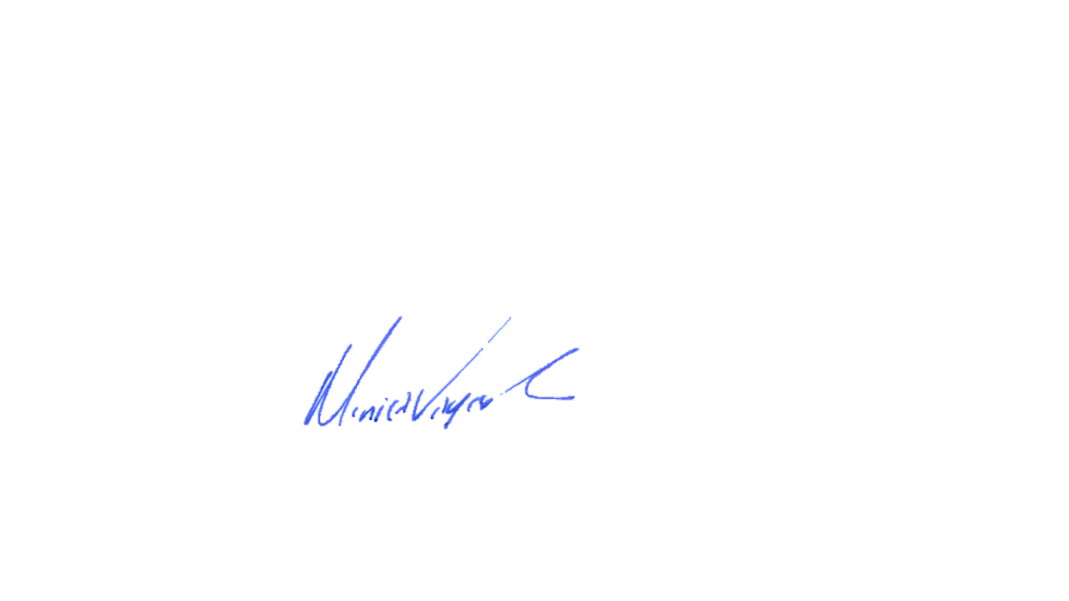 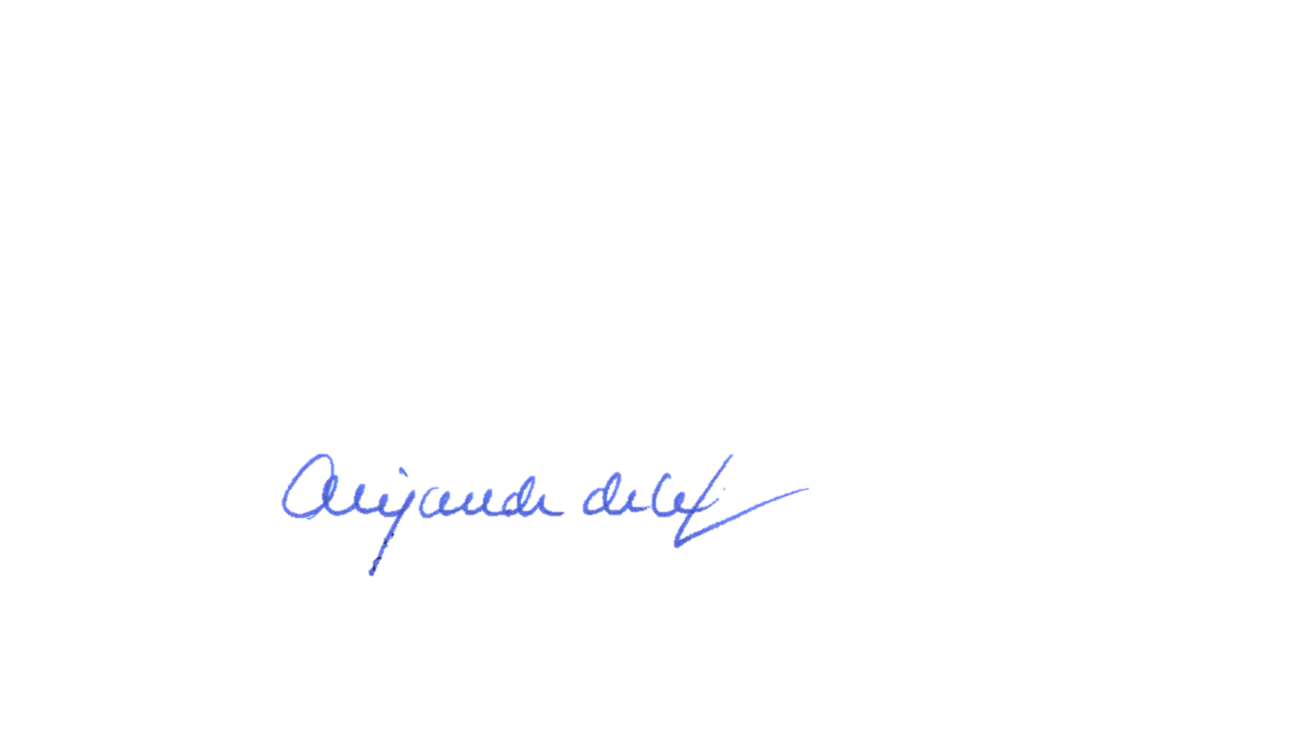 ING. ALEJANDRA DE LA VEGA ARIZPE
SECRETARIA DE INNOVACIÓN Y DESARROLLO ECONÓMICO
MTRA. MÓNICA VARGAS RUIZ
SECRETARIA DE LA FUNCIÓN PÚBLICA
AGOSTO DE 2019